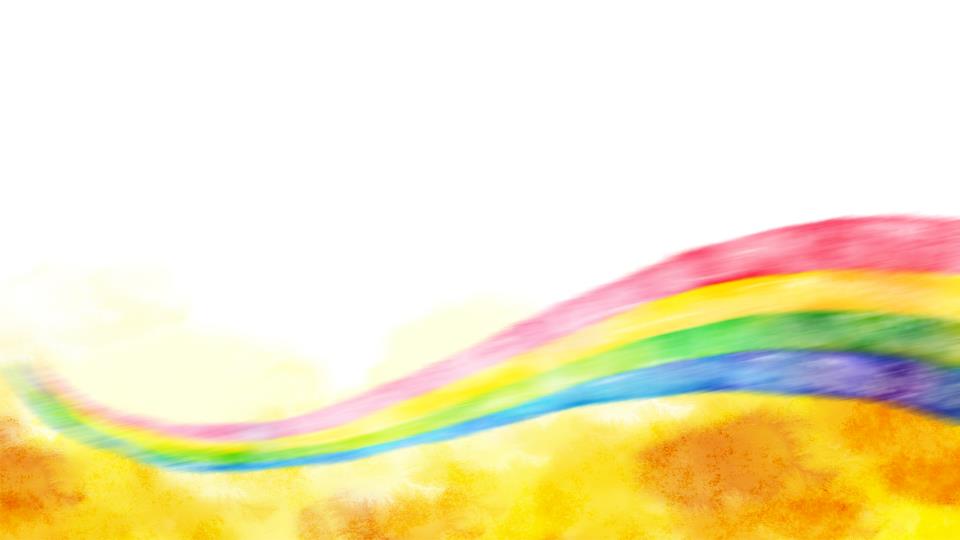 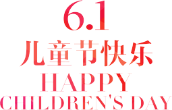 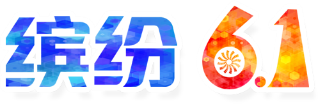 放飞梦想儿童节PPT
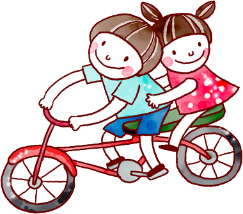 汇报人：xiazaii   导师：
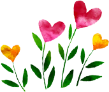 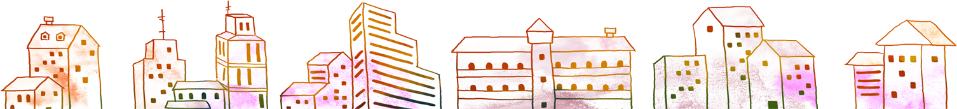 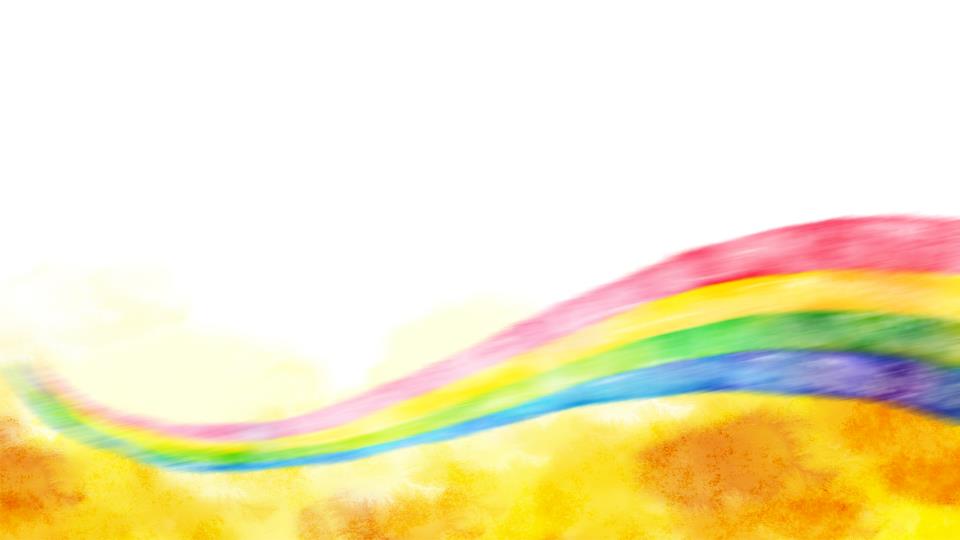 CONTENTS
单击此处添加文字标题
单击此处添加文字标题
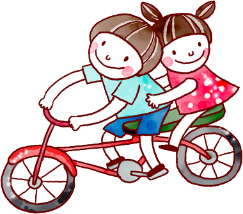 单击此处添加文字标题
单击此处添加文字标题
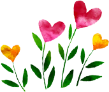 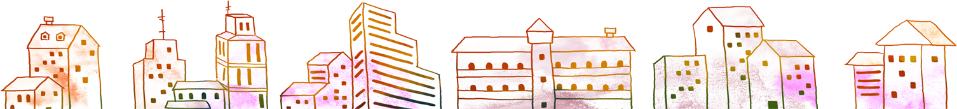 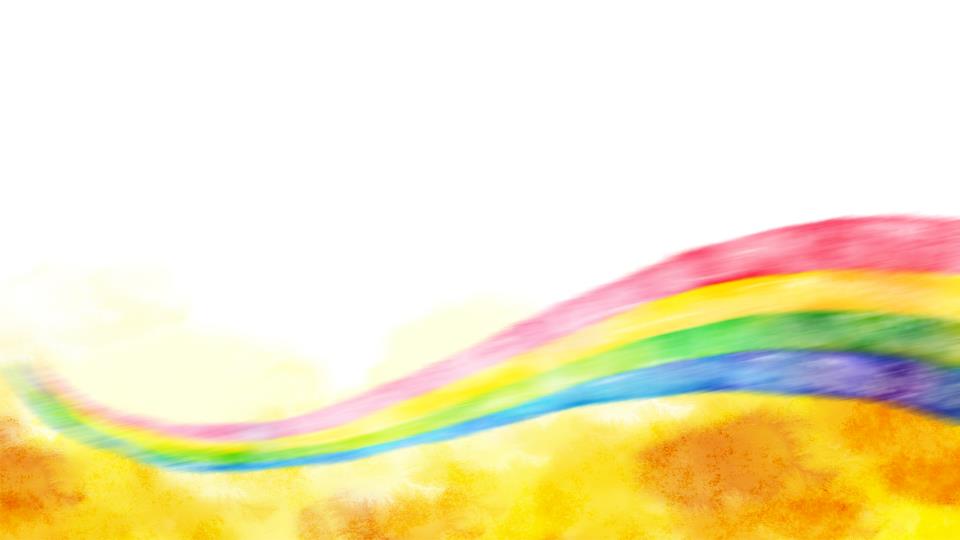 CONTENTS
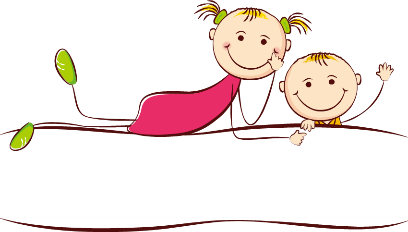 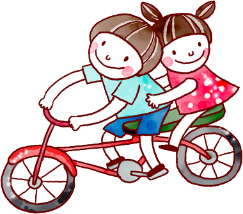 01 单击添加文字标题
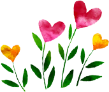 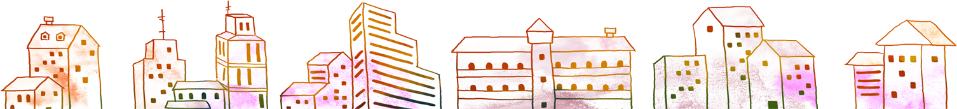 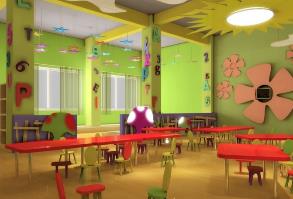 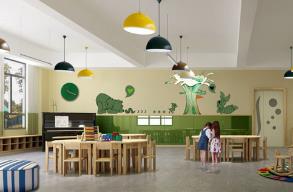 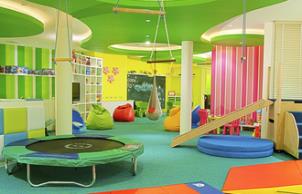 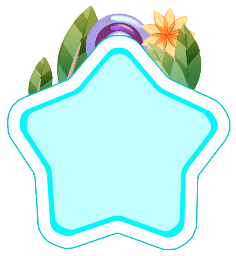 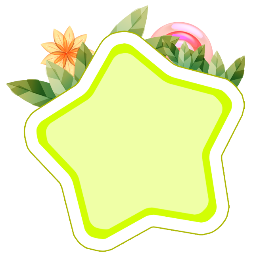 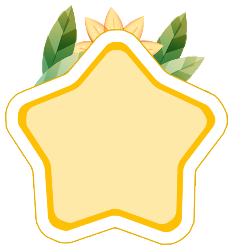 点击输入文本
点击输入文本
点击输入文本
点击输入文本
点击输入文本
点击输入文本
点击输入文本
点击输入文本
点击输入文本
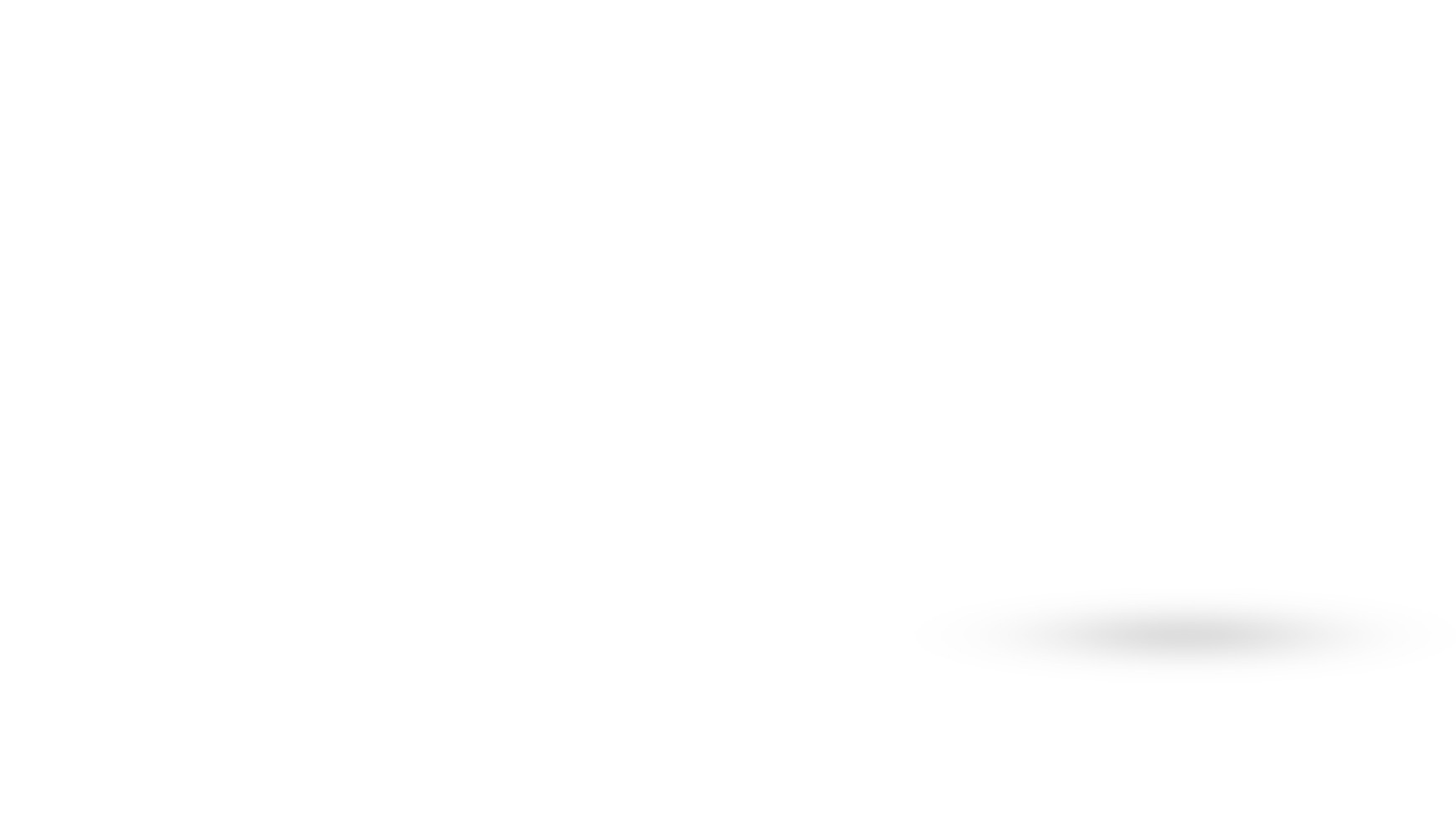 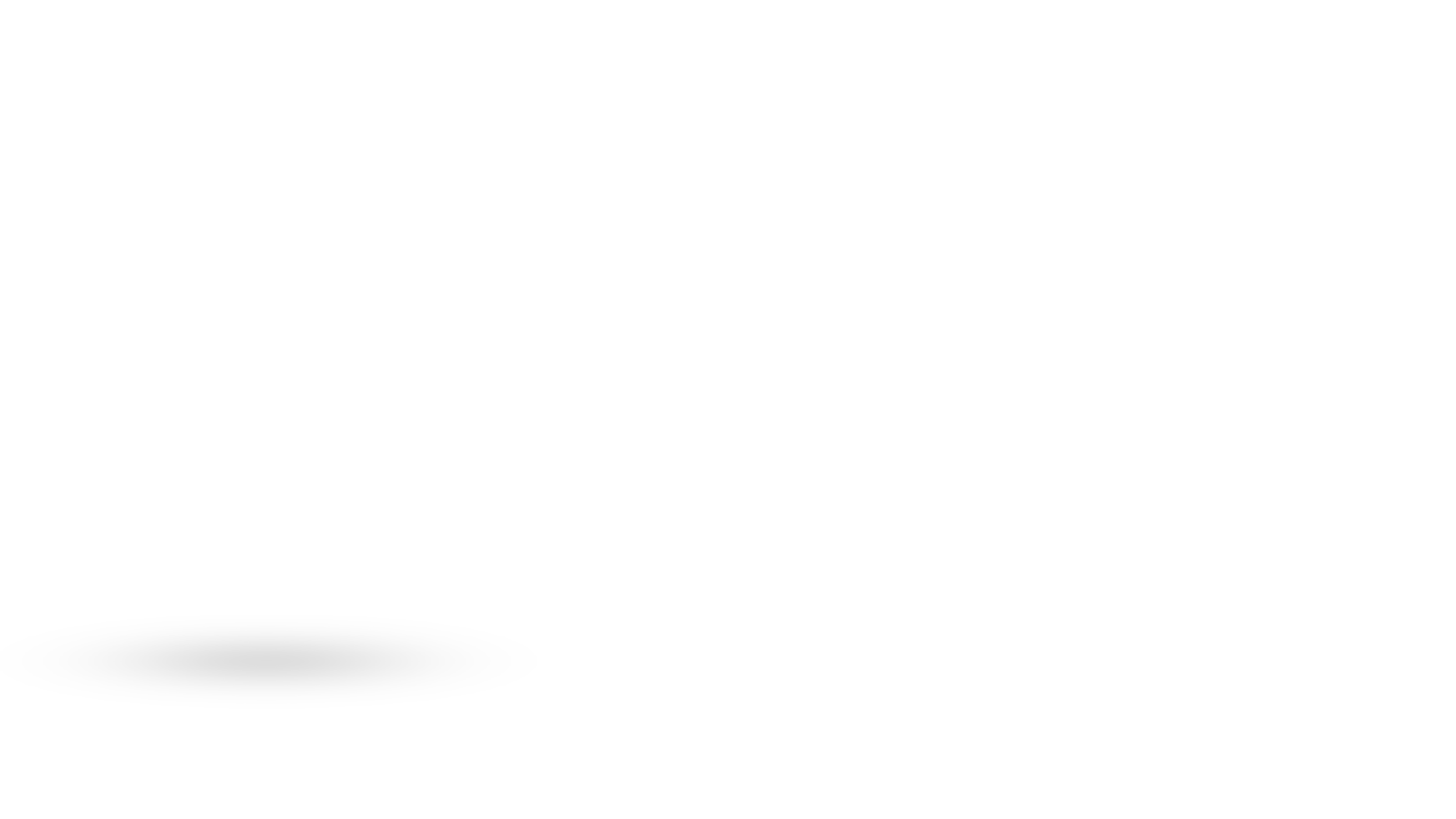 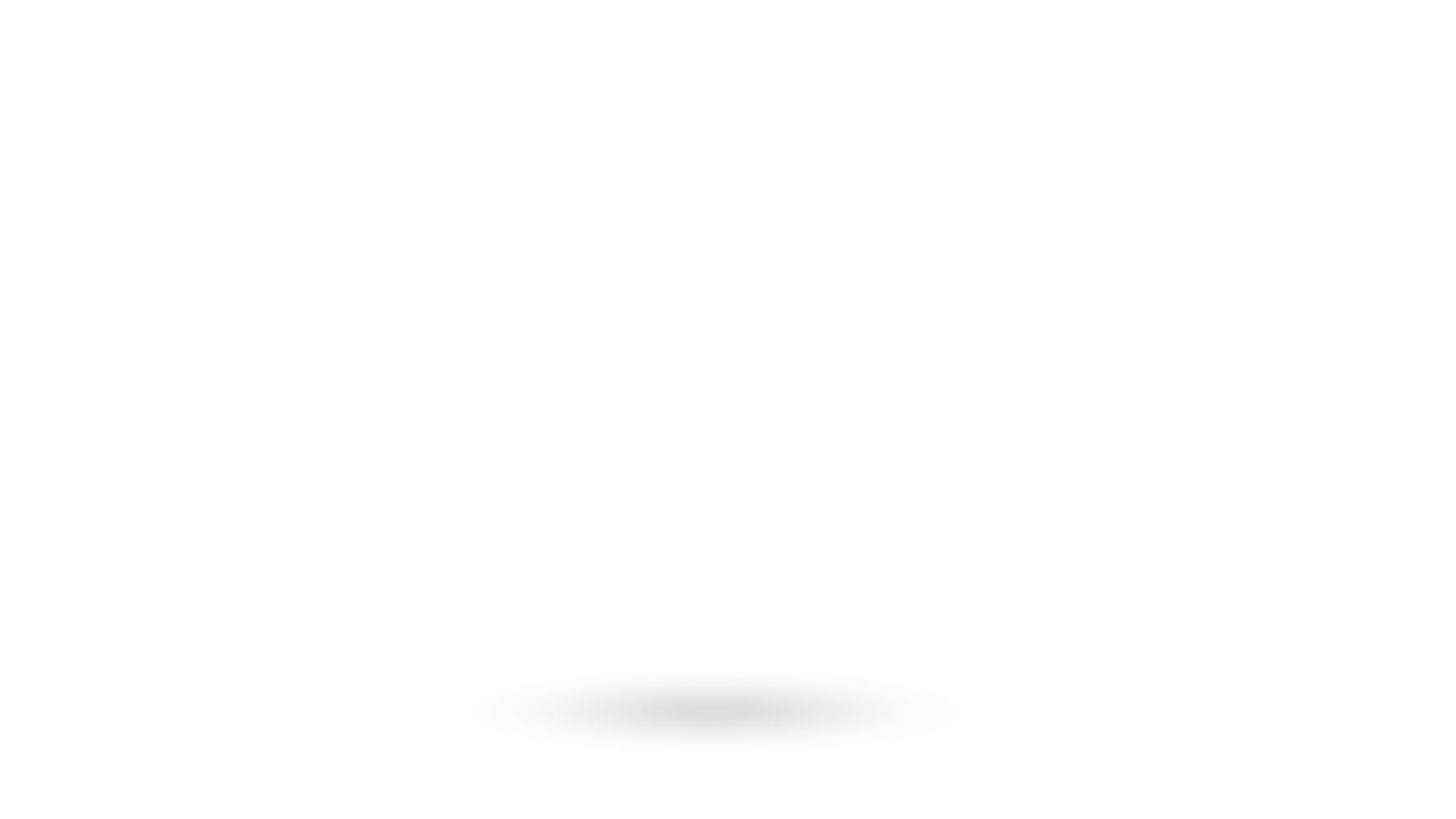 0
点击输入标题
1000
您的内容打在这里，或者通过复制您的文本。您的内容打在这里，或者通过复制您的文本。您的内容打在这里，或者通过复制您的文本。
800
600
400
全年总额：
200
20,000,000
0
文本
文本
文本
文本
文本
文本
0
人才
宗旨
企业使命
价值
您的内容打在这里，或者通过复制您的文本
企业宗旨
您的内容打在这里，或者通过复制您的文本
使命
核心价值
您的内容打在这里，或者通过复制您的文本
经营理念
您的内容打在这里，或者通过复制您的文本
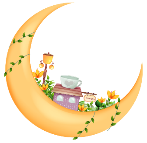 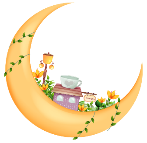 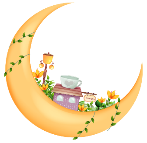 单击添加文字
单击添加文字
单击添加文字
单击添加文字
单击添加文字
单击添加文字
单击添加文字
单击添加文字
单击添加文字
单击添加文字
单击添加文字
单击添加文字
单击添加文字
单击添加文字
单击添加文字
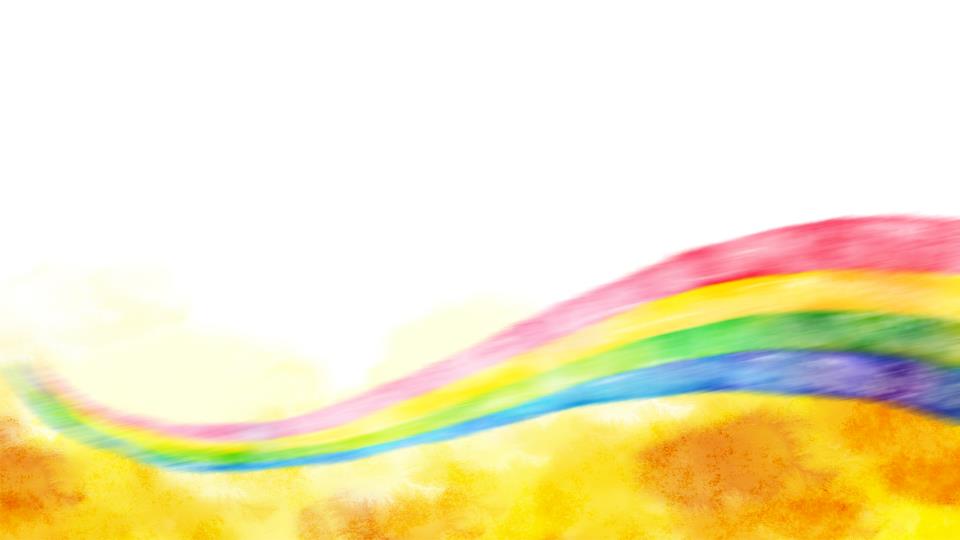 CONTENTS
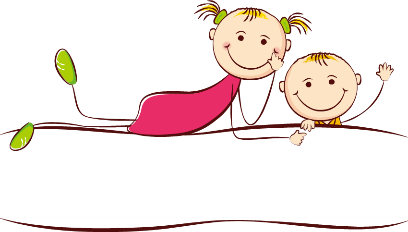 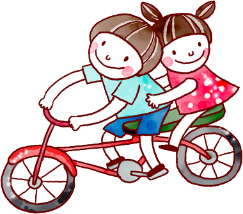 02 单击添加文字标题
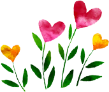 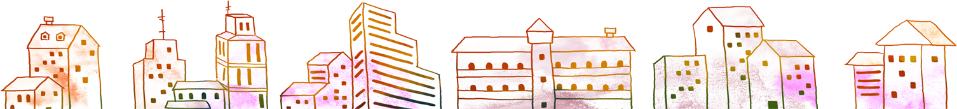 1200
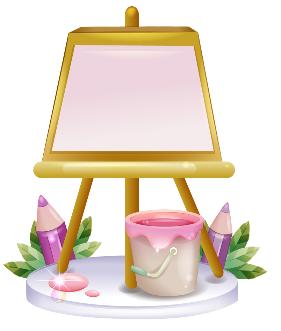 530
380
330
点击添加文本
230
120
2010
2011
2012
2013
2014
2016
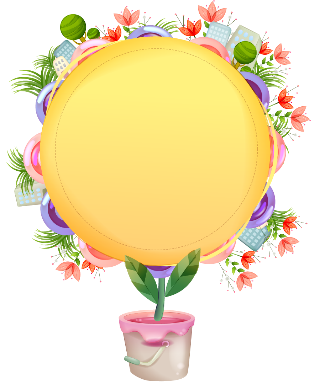 1
点击输入文本
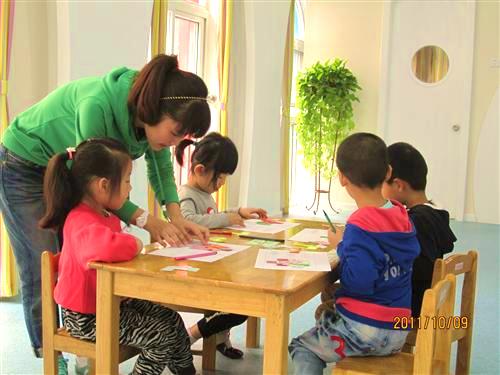 2
点击输入文本
3
点击输入文本
0
现实需求
标题一
标题五
您的内容打在这里，或者通过复制您的文本
您的内容打在这里，或者通过复制您的文本
标题四
标题二
标题三
您的内容打在这里，或者通过复制您的文本
您的内容打在这里，或者通过复制您的文本
您的内容打在这里，或者通过复制您的文本
0
您的内容打在这里，或者通过复制您的文本。您的内容打在这里，或者通过复制您的文本。
推广计划
01
您的内容打在这里，或者通过复制您的文本。您的内容打在这里，或者通过复制您的文本。
03
02
您的内容打在这里，或者通过复制您的文本。您的内容打在这里，或者通过复制您的文本。
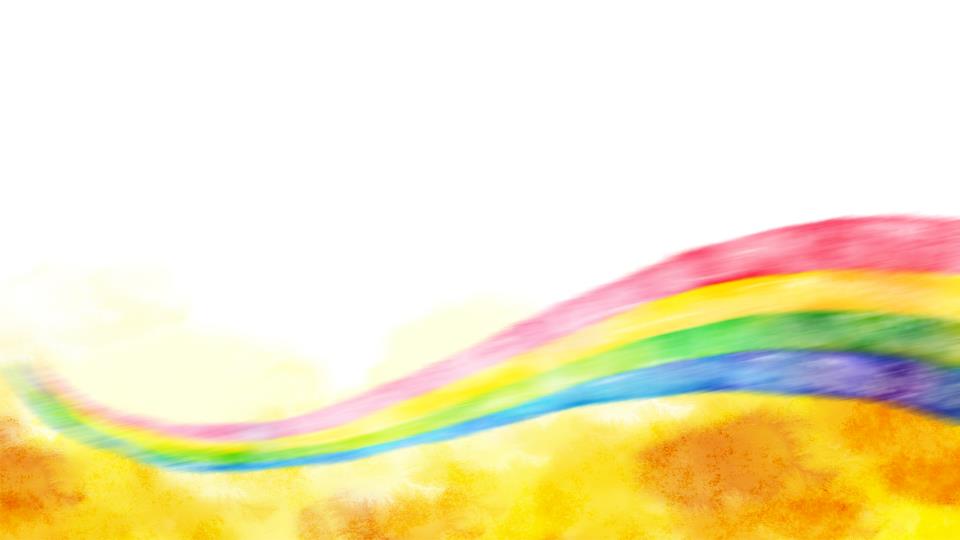 CONTENTS
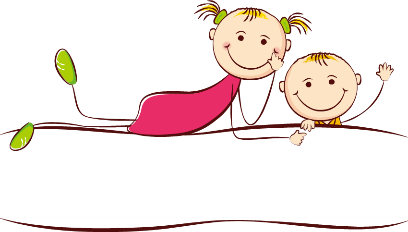 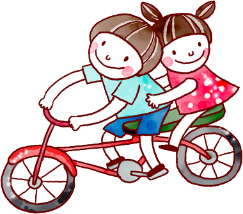 03 单击添加文字标题
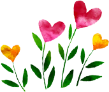 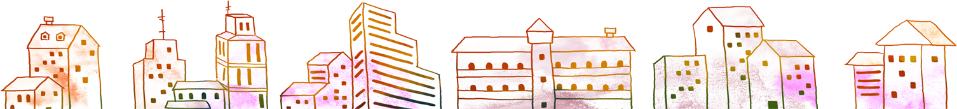 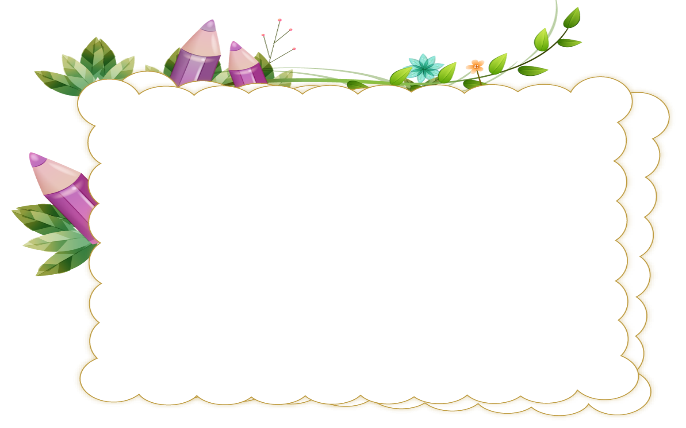 单击添加文字
单击添加文字单击添加文字
单击添加文字单击添加文字
单击添加文字单击添加文字
单击添加文字单击添加文字
0
01
06
您的内容打在这里，或者通过复制您的文本
您的内容打在这里，或者通过复制您的文本
01
06
02
05
您的内容打在这里，或者通过复制您的文本
您的内容打在这里，或者通过复制您的文本
02
核心产品
03
04
您的内容打在这里，或者通过复制您的文本
您的内容打在这里，或者通过复制您的文本
05
03
04
专业
年轻
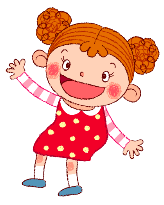 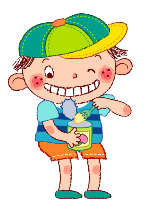 有梦想
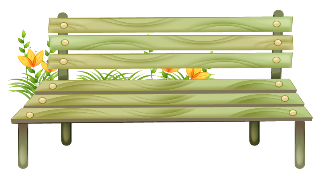 您的内容打在这里，或者通过复制您的文本。您的内容打在这里，或者通过复制您的文本。您的内容打在这里，或者通过复制您的文本。您的内容打在这里，或者通过复制您的文本。
您的内容打在这里，或者通过复制您的文本。您的内容打在这里，或者通过复制您的文本。
您的内容打在这里，或者通过复制您的文本。您的内容打在这里，或者通过复制您的文本。
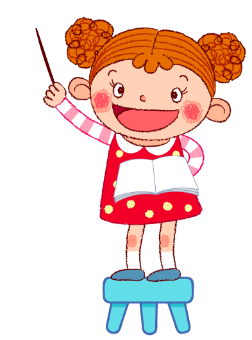 单击添加文字
单击添加文字单击添加文字
单击添加文字单击添加文字
单击添加文字单击添加文字
单击添加文字单击添加文字
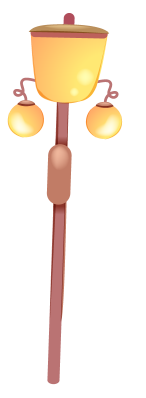 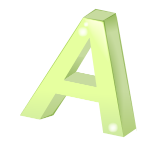 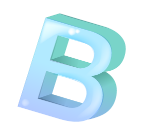 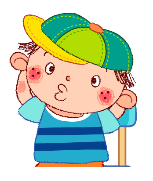 单击添加文字
单击添加文字
单击添加文字
单击添加文字
单击添加文字
单击添加文字
单击添加文字
单击添加文字
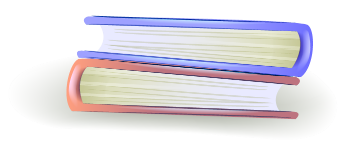 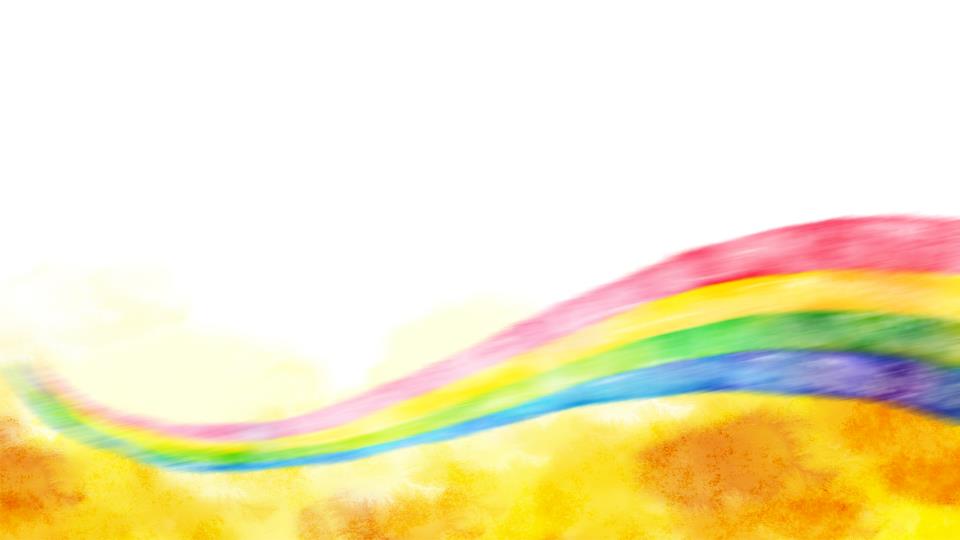 CONTENTS
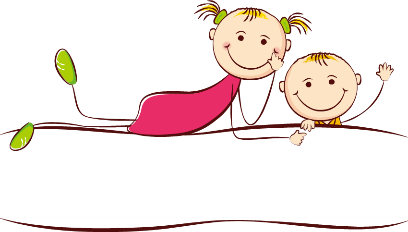 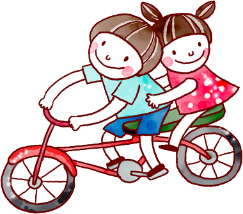 04 单击添加文字标题
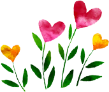 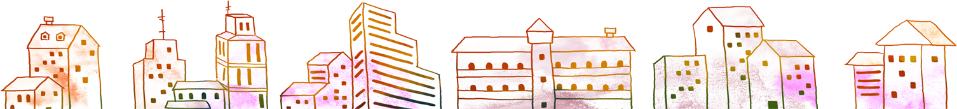 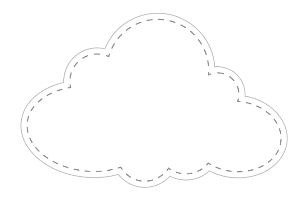 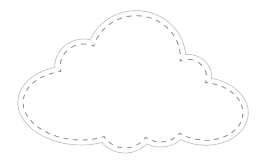 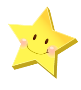 点击输入文本
点击输入文本
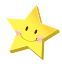 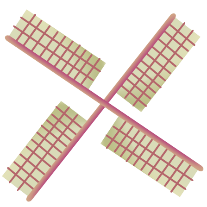 单击添加文字
单击添加文字
单击添加文字
单击添加文字
单击添加文字
单击添加文字
单击添加文字
单击添加文字
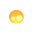 0
添加标题
添加标题
添加标题
添加标题
01
03
04
02
单击添加文字描述
单击添加文字描述
单击添加文字描述
单击添加文字描述
单击添加文字描述
单击添加文字描述
单击添加文字描述
单击添加文字描述
单击添加文字描述
单击添加文字描述
单击添加文字描述
单击添加文字描述
0
管理成本
您的内容打在这里，或者通过复制您的文本
TEXT HERE
营销成本
TEXT HERE
您的内容打在这里，或者通过复制您的文本
TEXT HERE
办公成本
TEXT HERE
您的内容打在这里，或者通过复制您的文本
其它成本
您的内容打在这里，或者通过复制您的文本
0
您的内容打在这里，或者通过复制您的文本。您的内容打在这里，或者通过复制您的文本。
您的内容打在这里，或者通过复制您的文本。
您的内容打在这里，或者通过复制您的文本。
您的内容打在这里，或者通过复制您的文本。
所需资金
3500万
您的内容打在这里，或者通过复制您的文本。您的内容打在这里，或者通过复制您的文本。
您的内容打在这里，或者通过复制您的文本。
您的内容打在这里，或者通过复制您的文本。
您的内容打在这里，或者通过复制您的文本。
已有资金
4300万
0
用途一
您的内容打在这里，或者通过复制您的文本
用途二
您的内容打在这里，或者通过复制您的文本
用途三
您的内容打在这里，或者通过复制您的文本
01
用途四
02
您的内容打在这里，或者通过复制您的文本
03
04
用途五
05
您的内容打在这里，或者通过复制您的文本
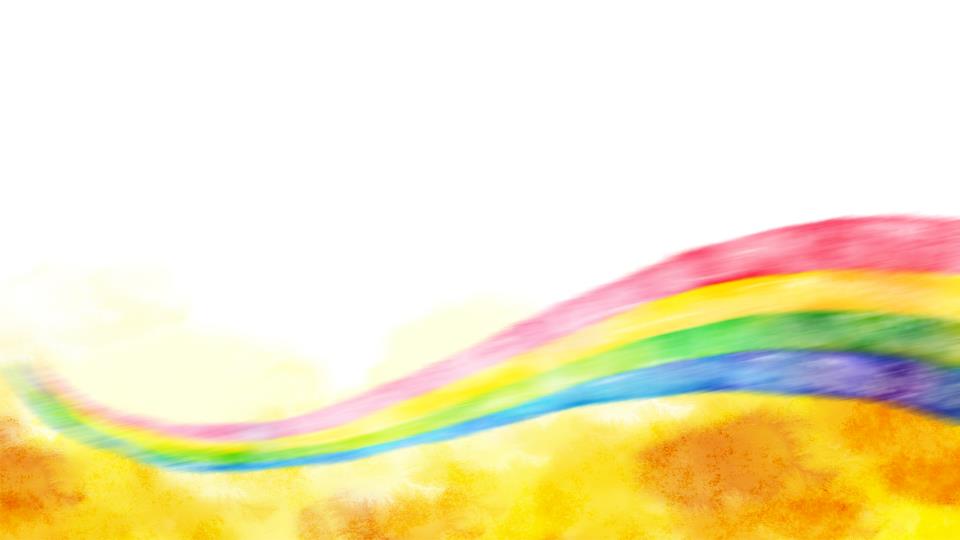 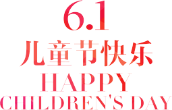 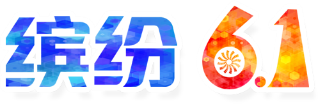 感谢观看 THANKS!
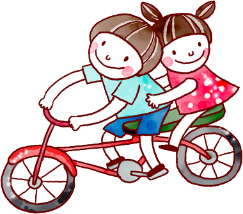 汇报人：xiazaii   导师：
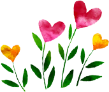 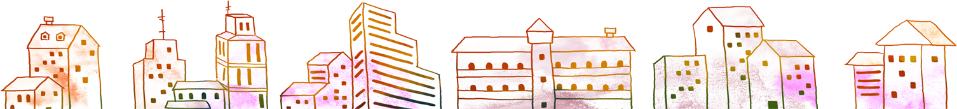